Министерство образования Республики Мордовия
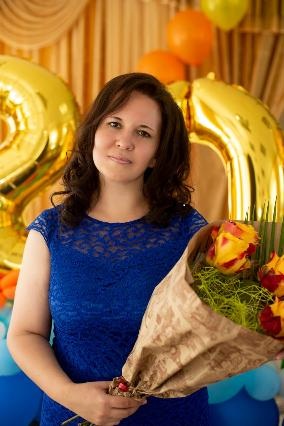 Портфолио       Кукушкиной
Марины Николаевнывоспитателя МАДОУ «Детский сад №18» г. о. Саранск
Дата рождения: 21.07.1985 год  
Профессиональное образование: высшее, МГПИ им. М.Е.Евсевьева, учитель-олигофренопедагог и учитель-логопед по специальности «Олигофренопедагогика» с дополнительной специальностью «Логопедия»
Диплом: 2917
Дата выдачи: 30 июня 2007 года
Переподготовка: ФГБОУ ВО «МГПИ им. М.Е.Евсевьева», по программе «Технологии дошкольного образования»
Диплом: 132403840046
Дата выдачи: 05 апреля 2016 года
Общий трудовой стаж: 16 лет
Стаж педагогической работы (по специальности): 16 лет
Представление педагогического опыта воспитателя «Развитие мелкой моторики у детей старшего дошкольного возраста через нетрадиционные техники рисования»
https://upload2.schoolrm.ru/iblock/fcf/fcf151133de388a648f274d9292815e1/Predstavlenie-pedagogicheskogo-opyta-vospitatelya-_Razvitie-melkoy-motoriki-u-detey-starshego-doshkolnogo-vozrasta-cherez-netraditsionnye-tekhniki-risovaniya_-Kukushkinoy-M.-N..pdf
Участие воспитателя в инновационной деятельности ДОУ
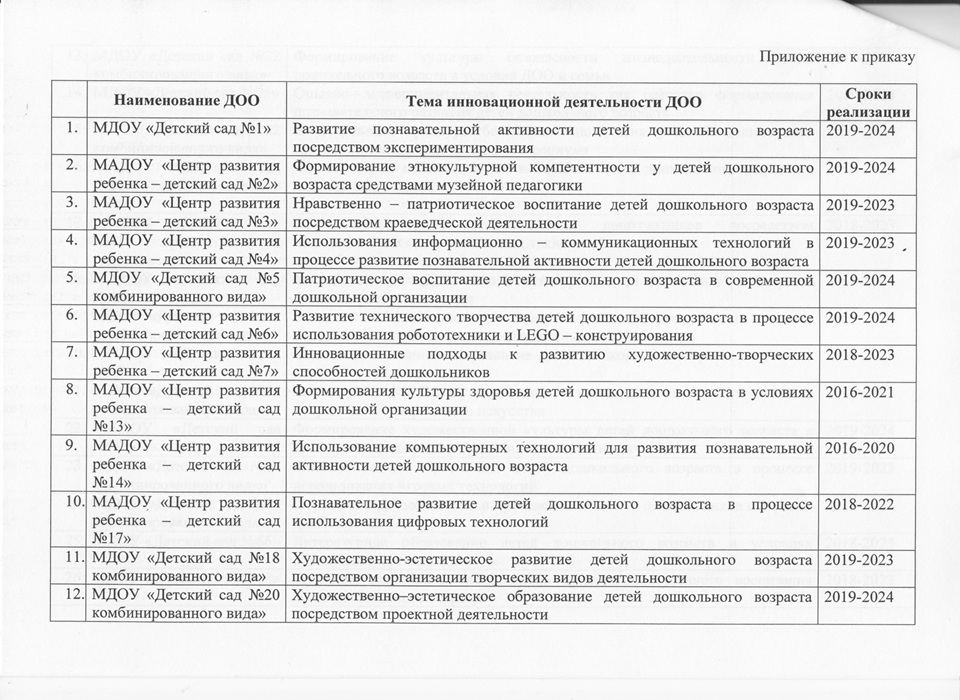 Участие воспитателя в наставнической деятельности
Распространение педагогического опыта в сборниках научных статей
Участие воспитанников в мероприятиях
Наличие авторских программ и методических пособий
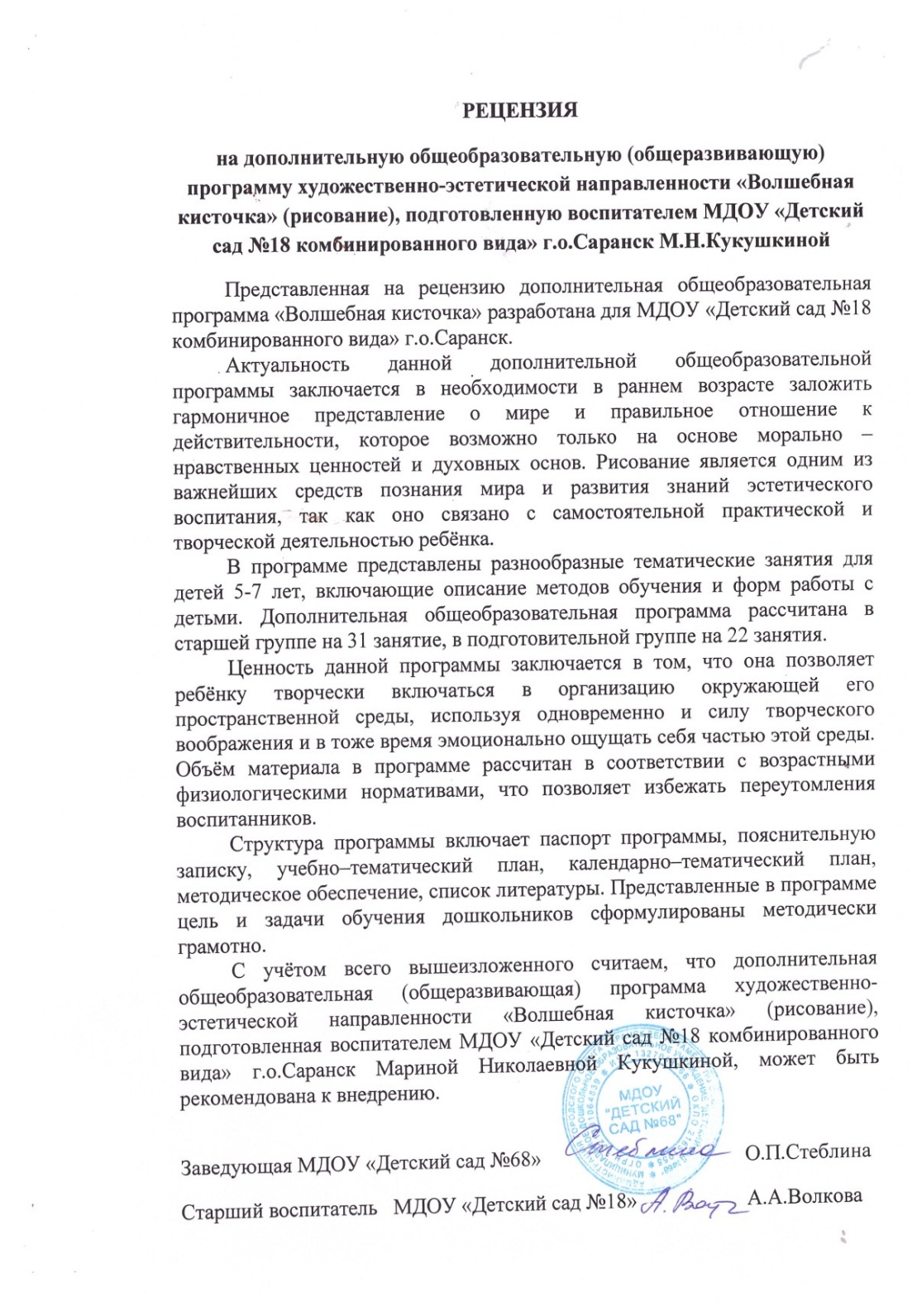 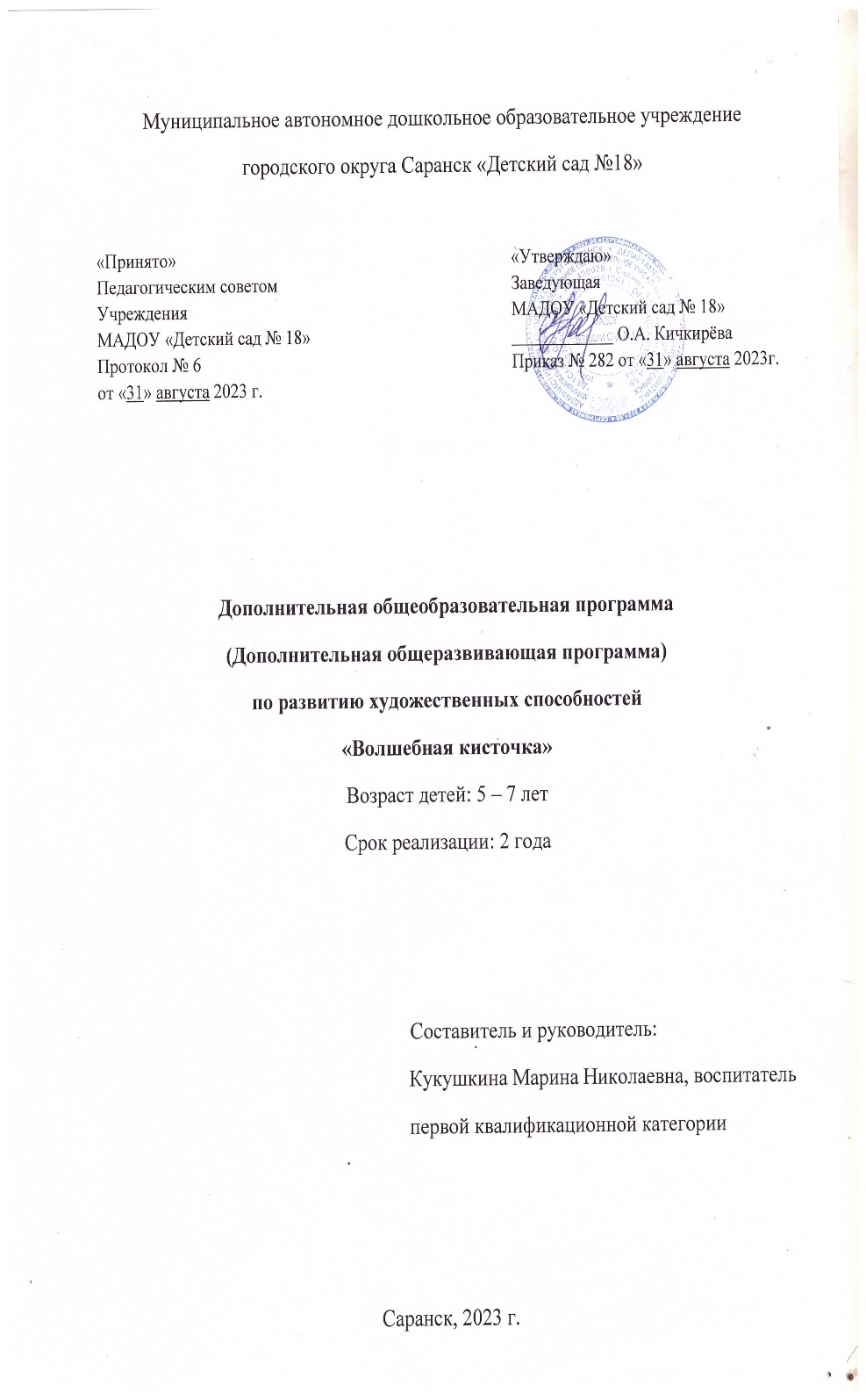 Выступления, открытые мероприятия
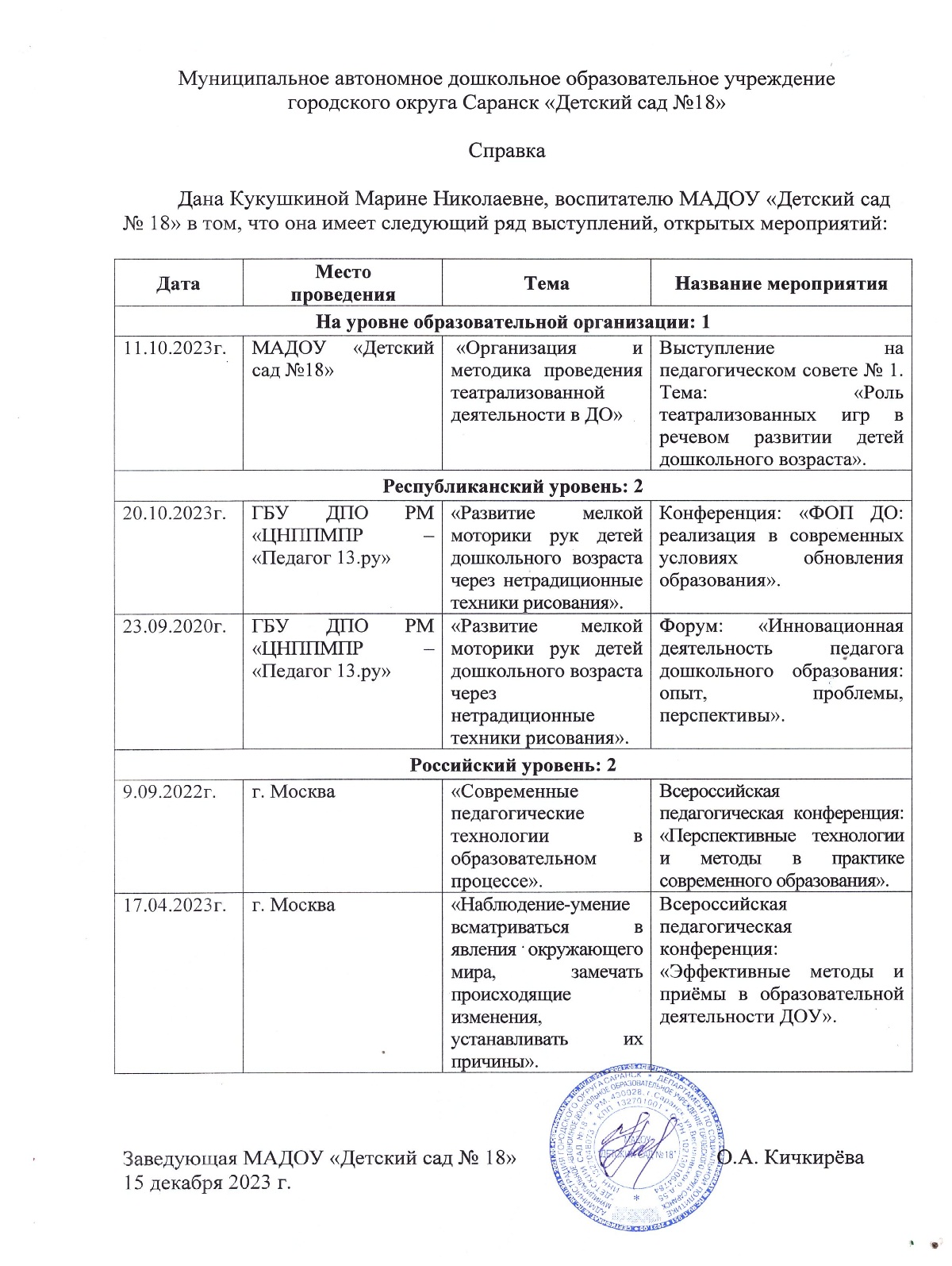 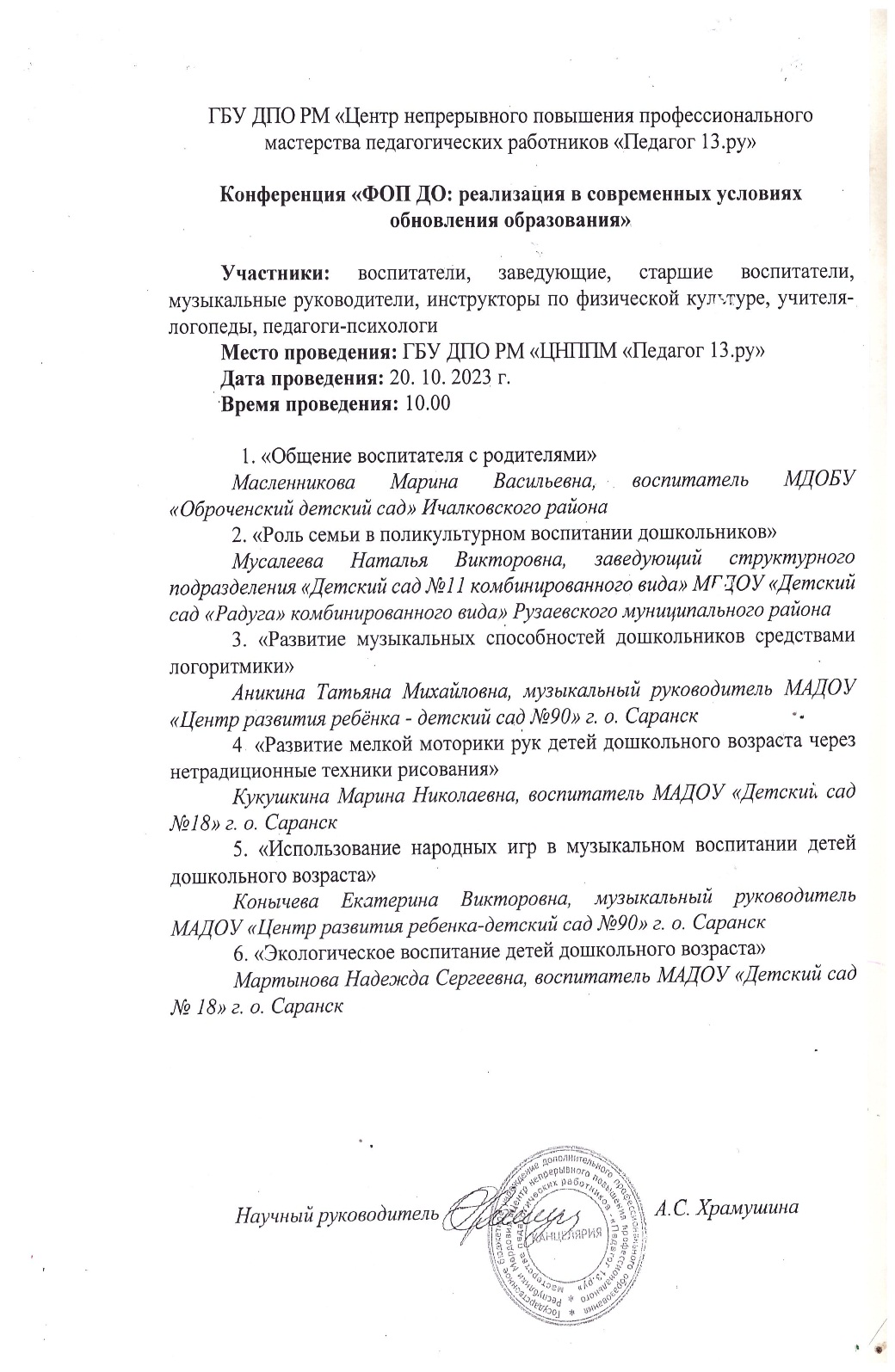 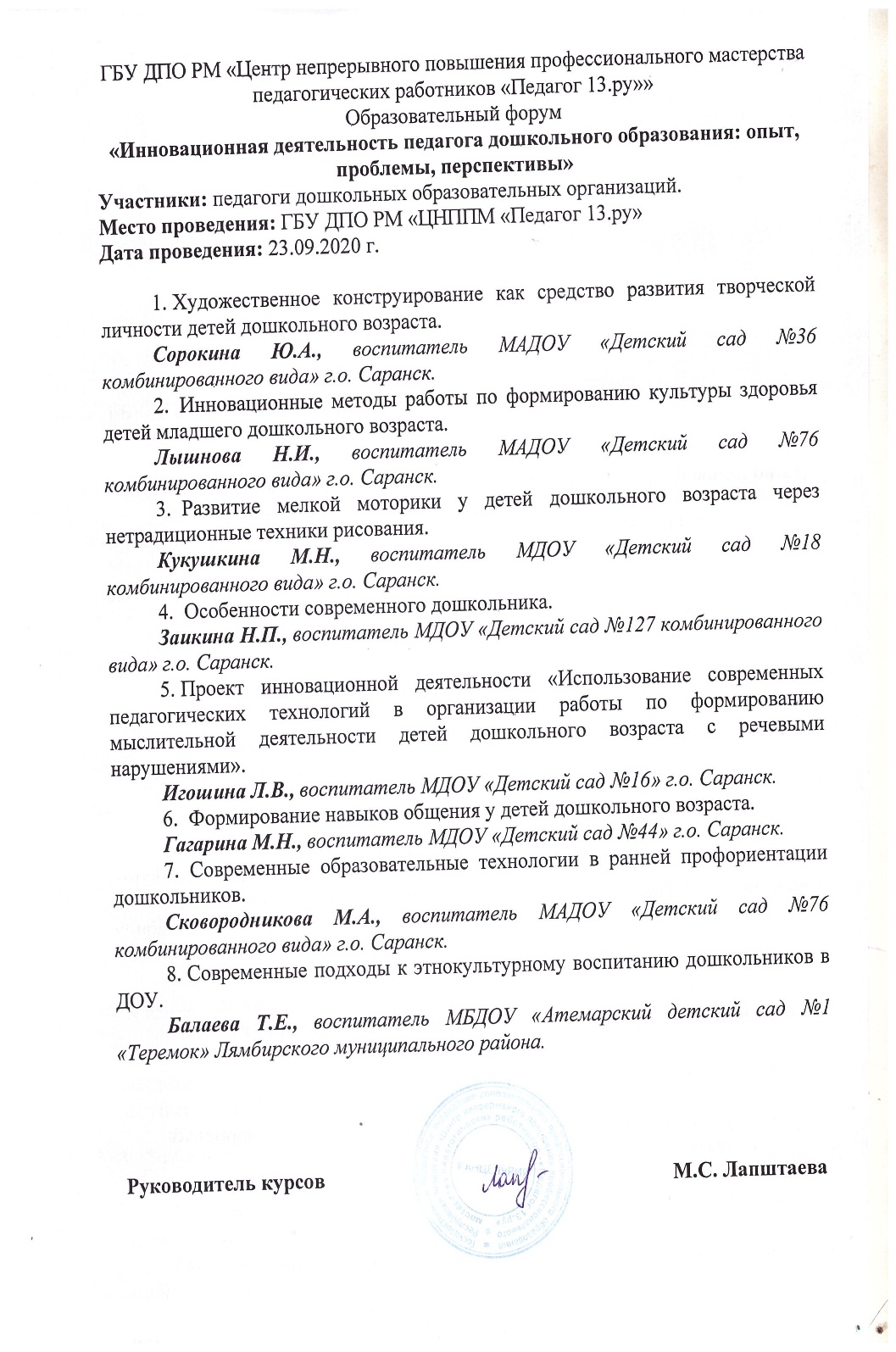 Проведение открытых занятий, мастер классов, мероприятий
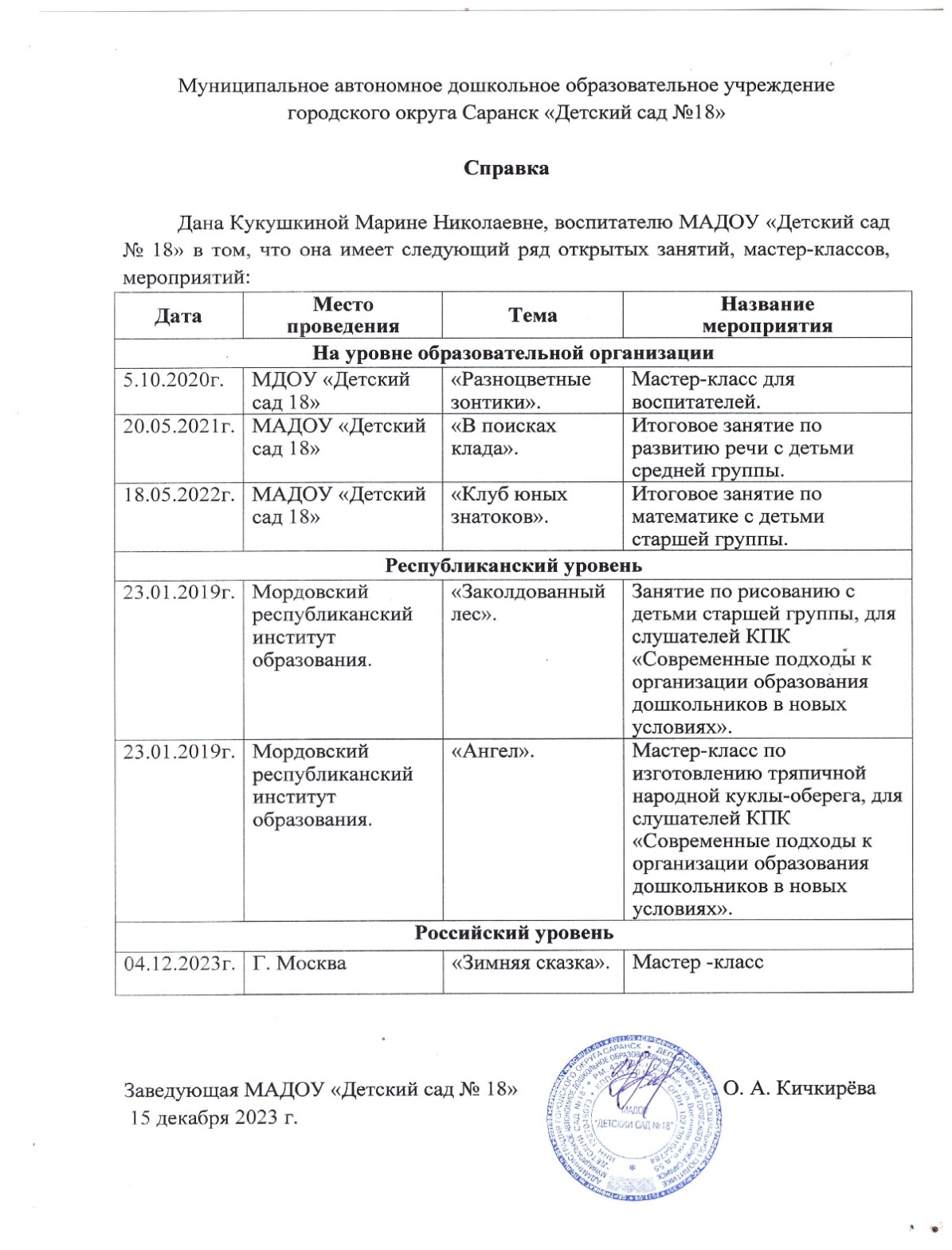 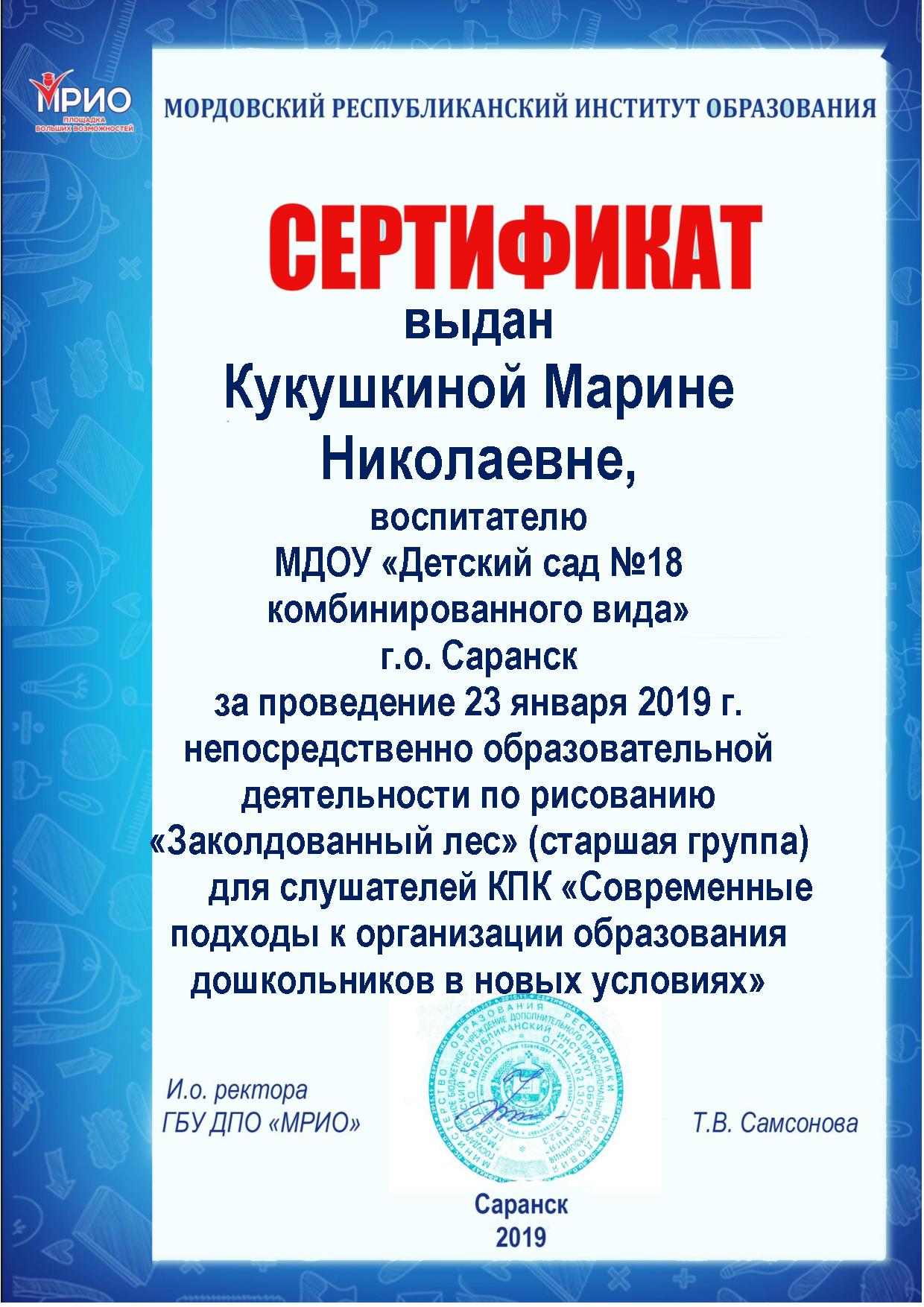 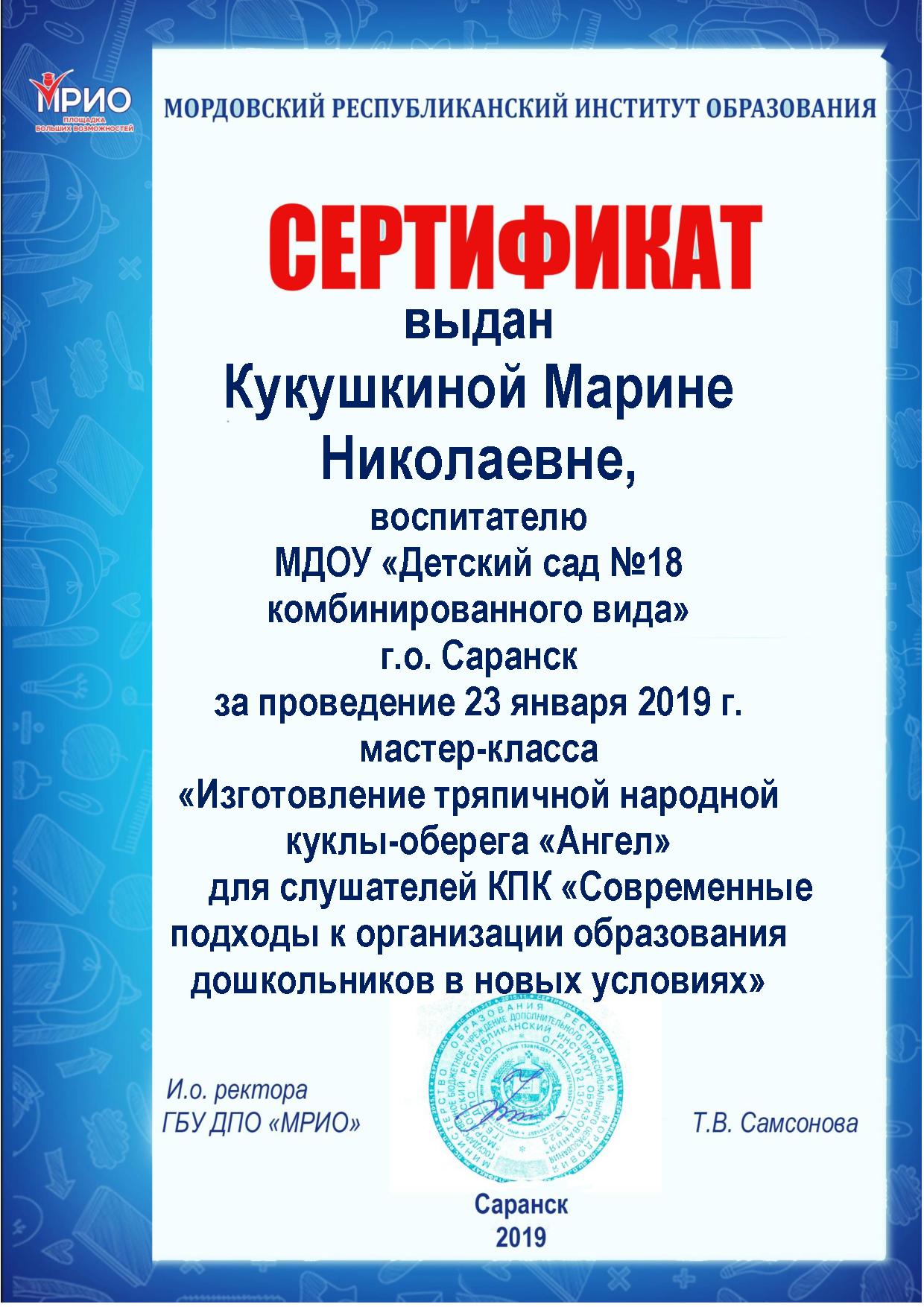 Экспертная деятельность
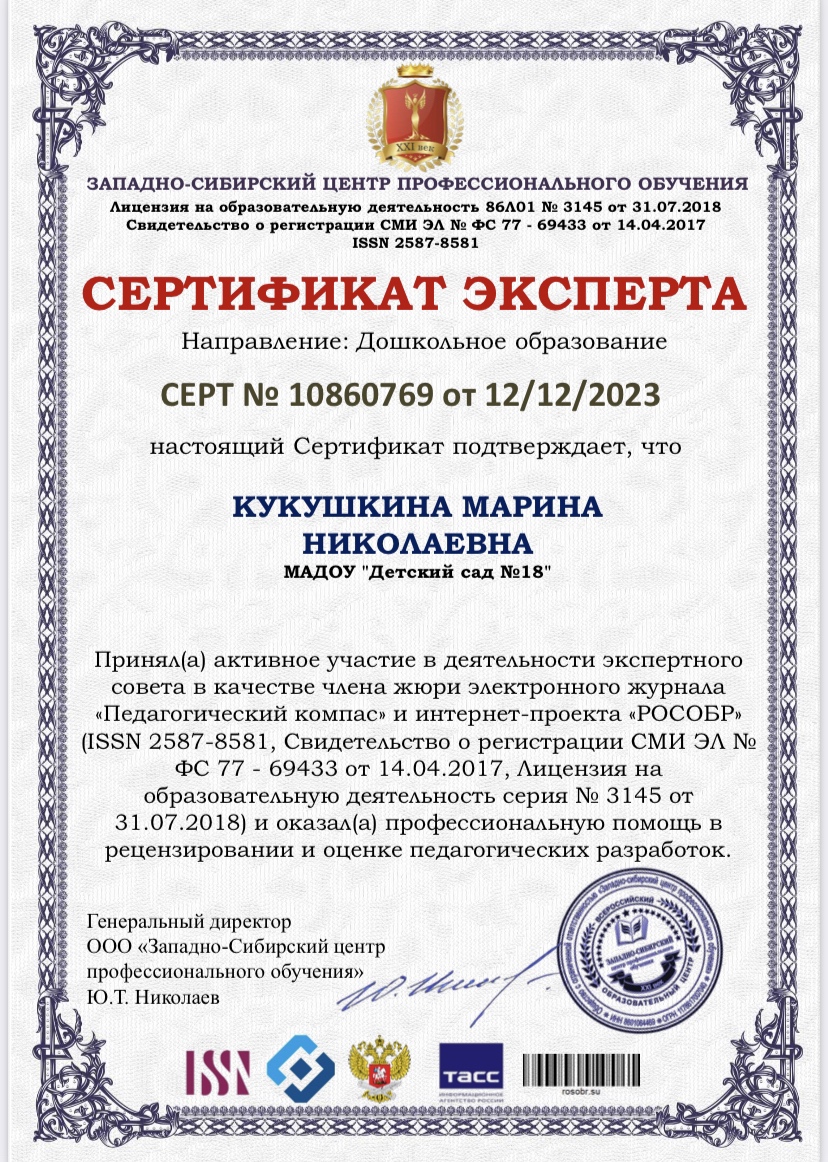 Общественно-педагогическая активность педагога.
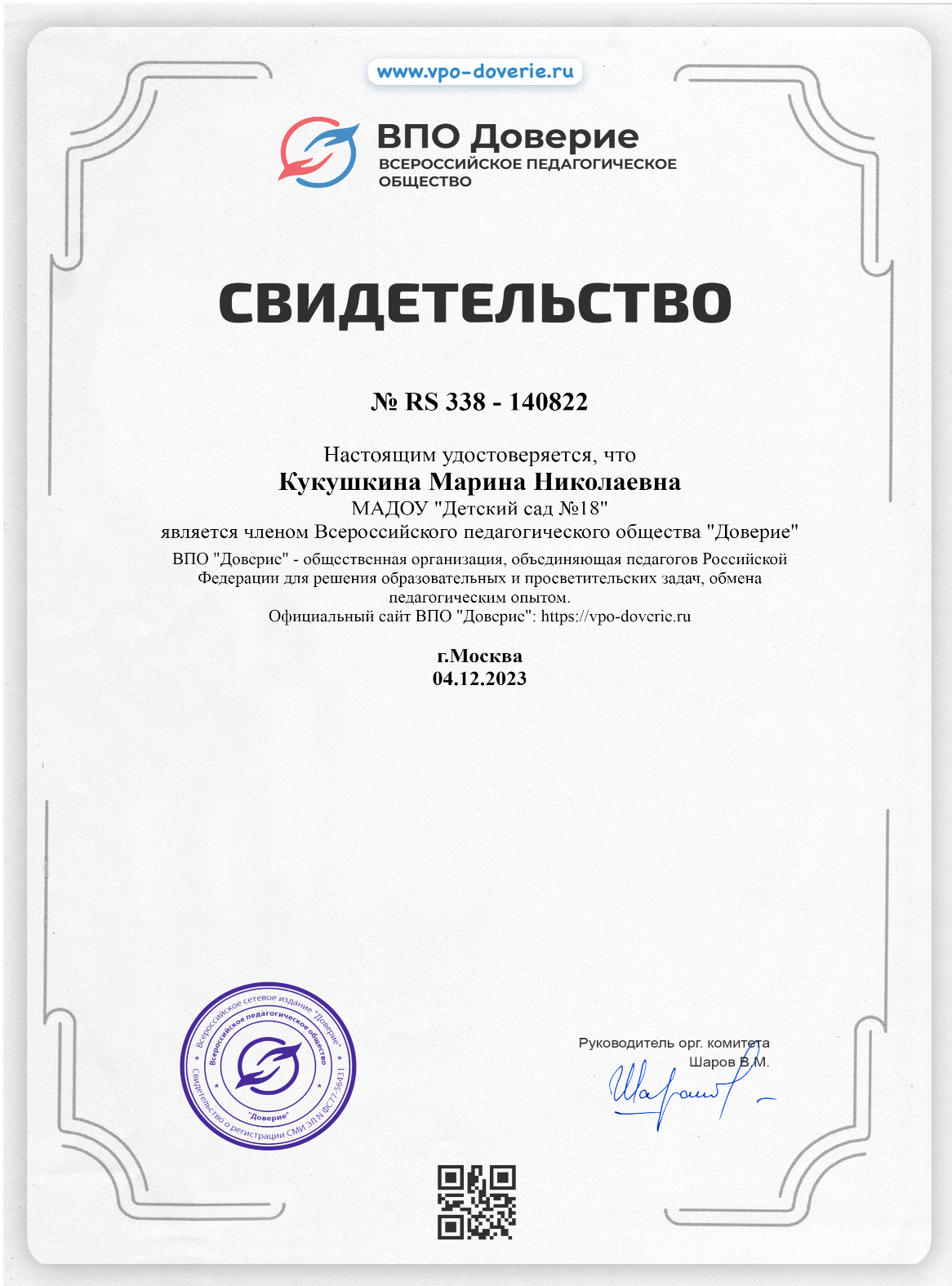 Позитивные результаты работы с воспитанниками
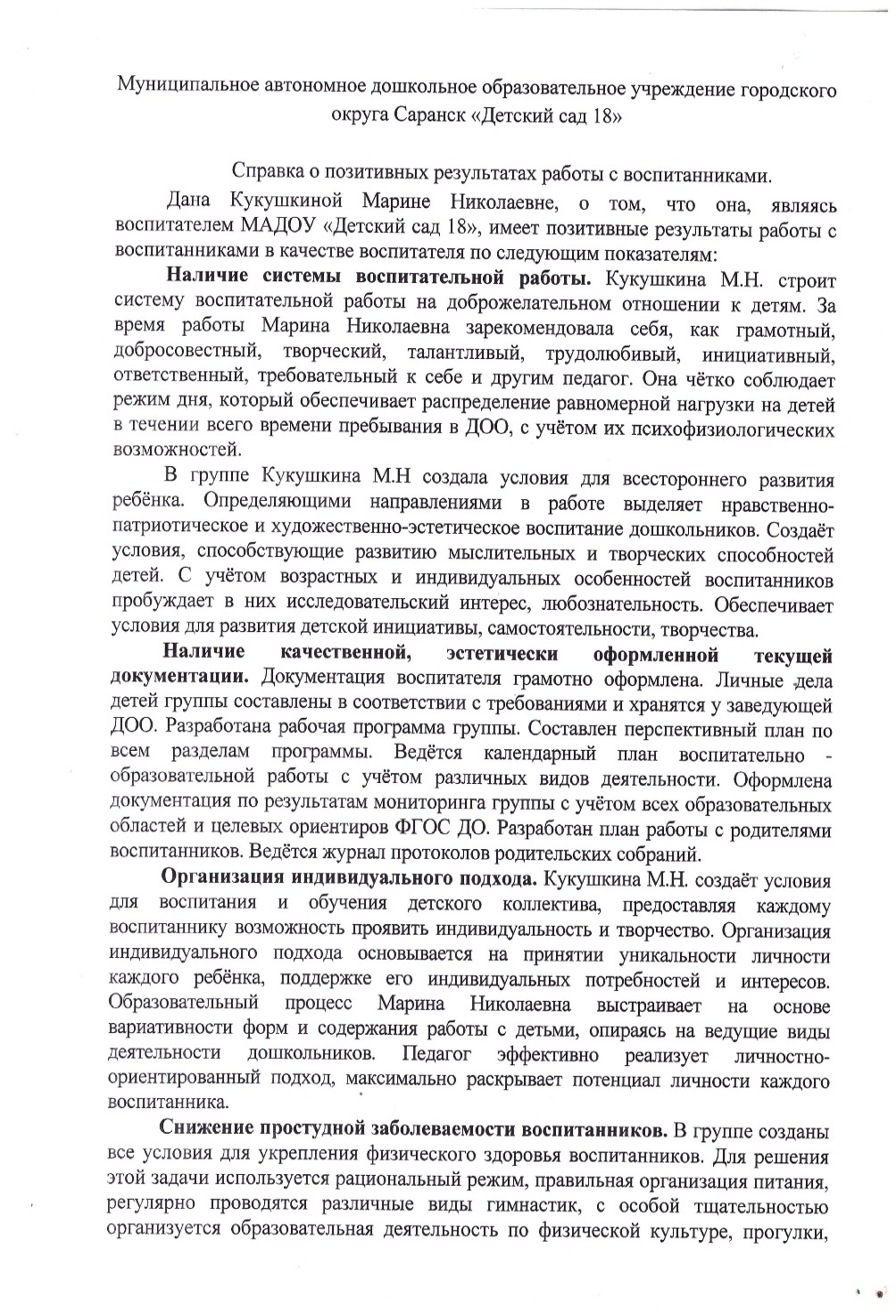 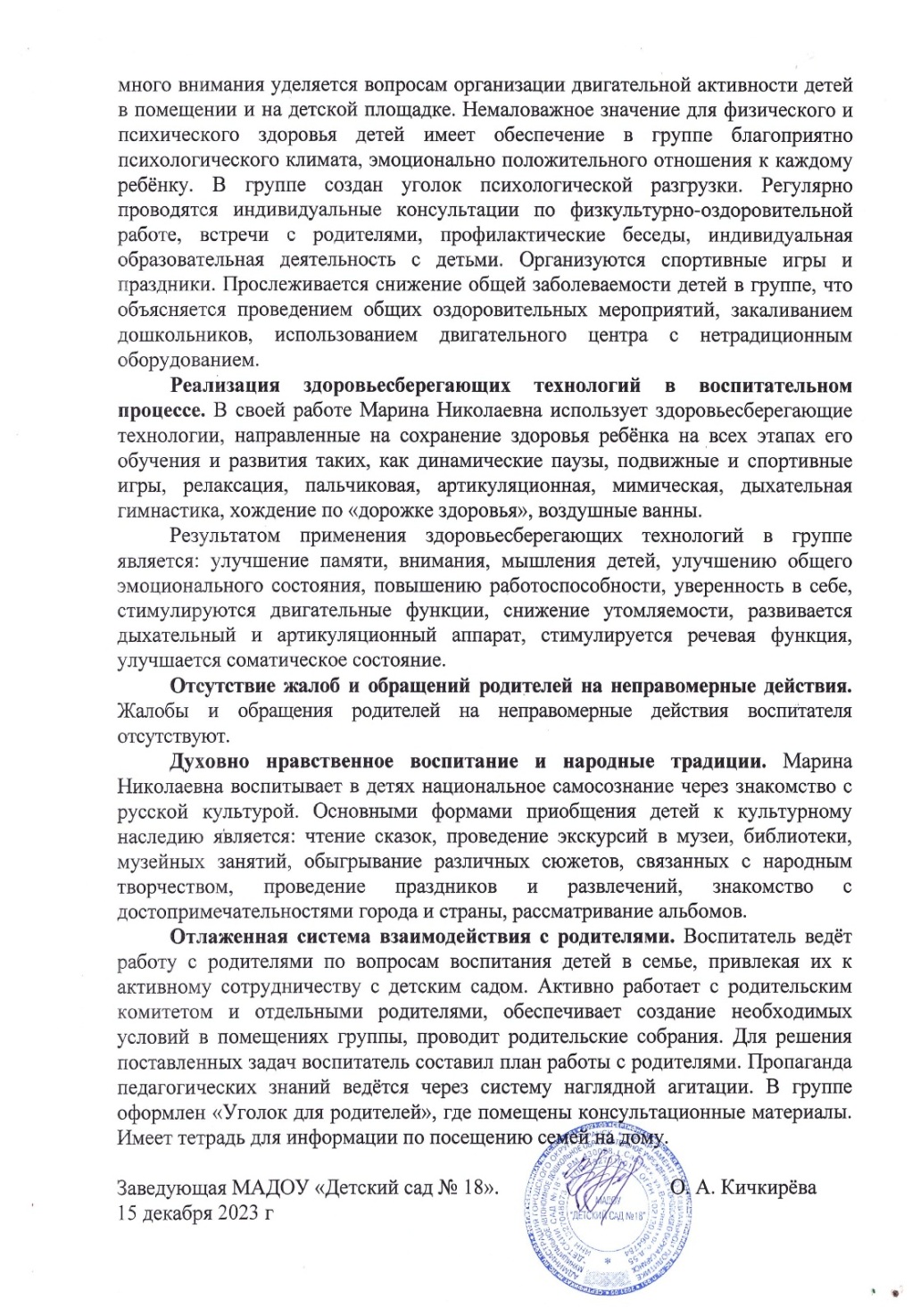 Качество взаимодействия с родителями
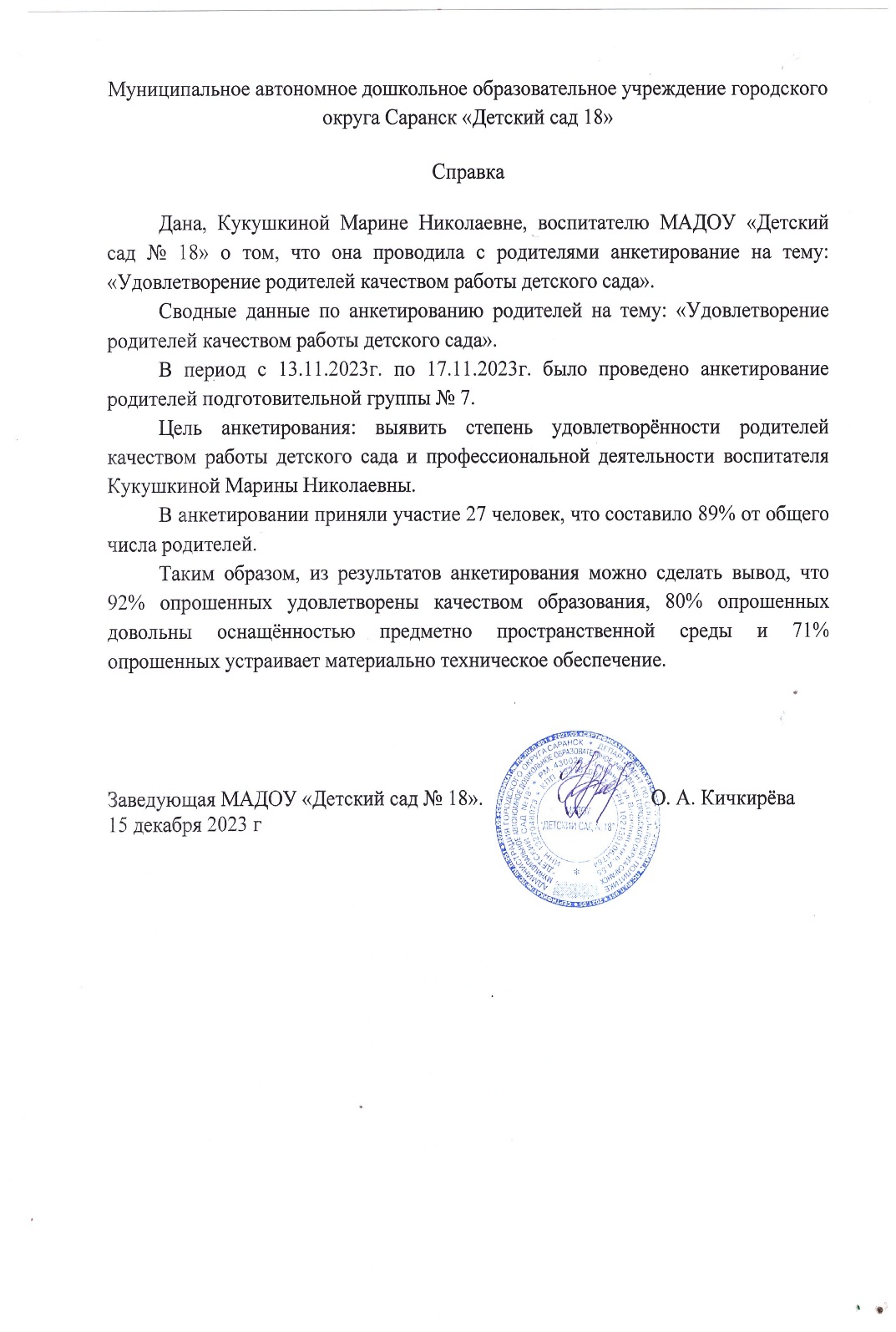 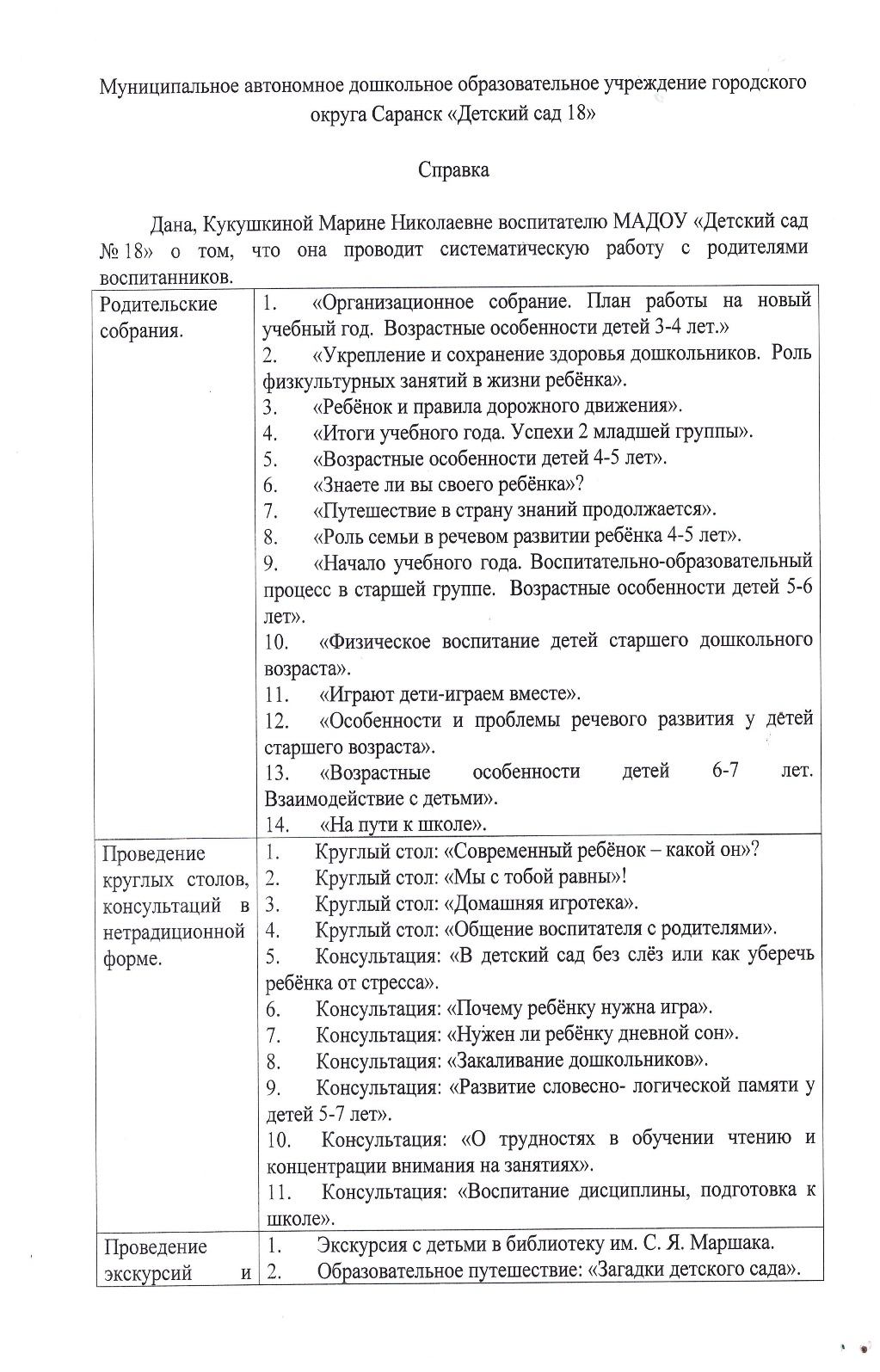 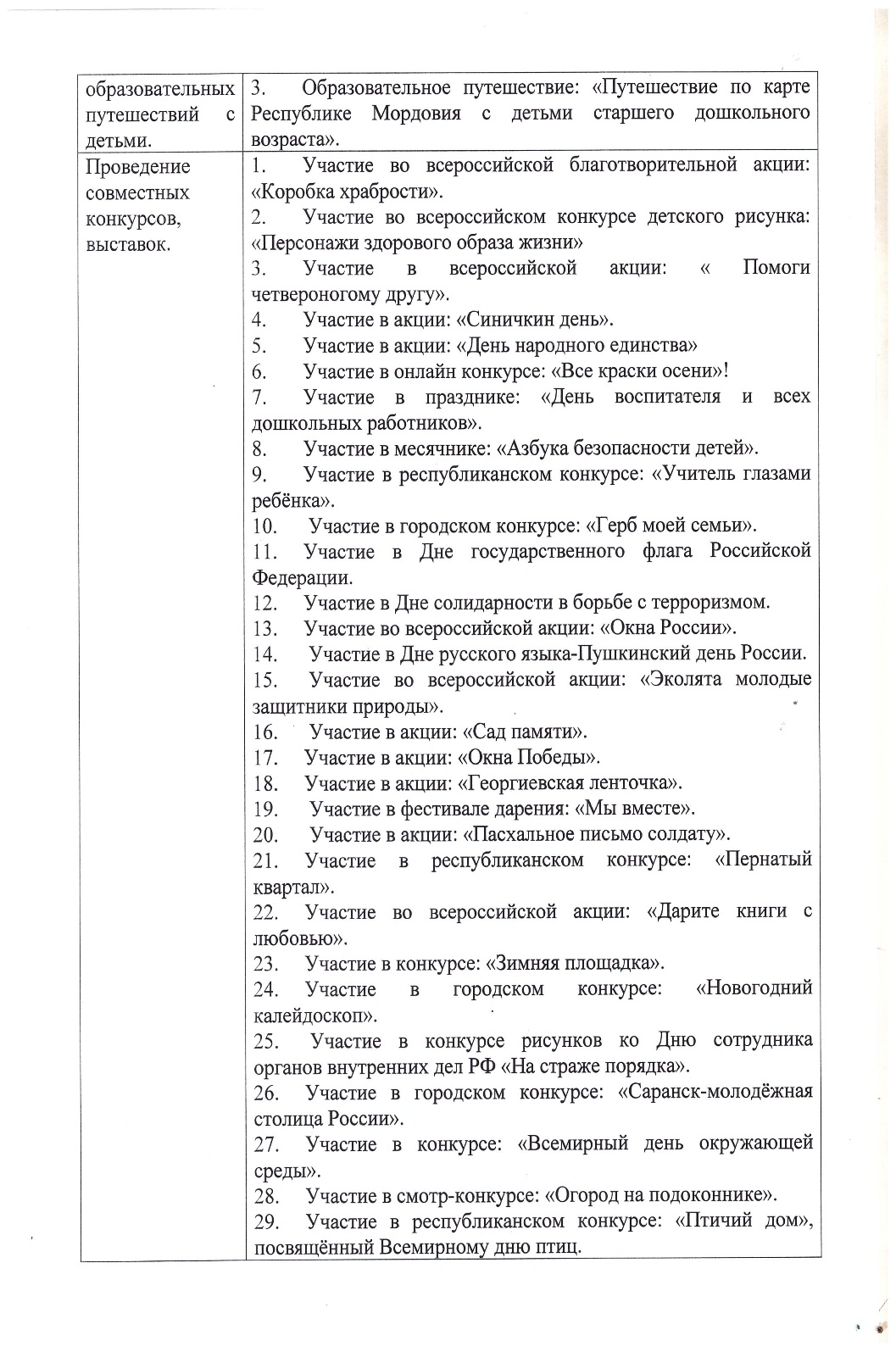 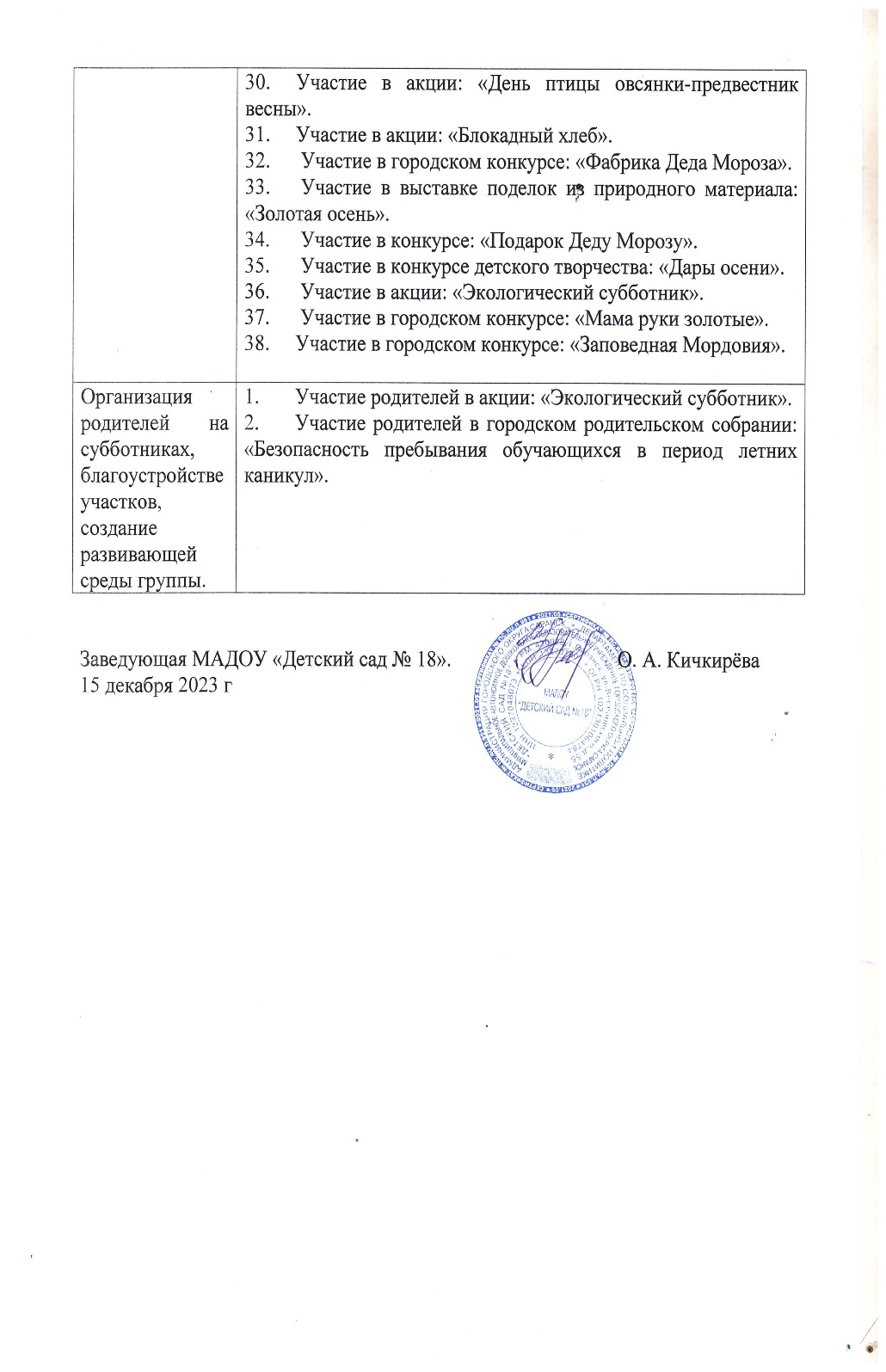 Работа с детьми из социально-неблагополучных семей
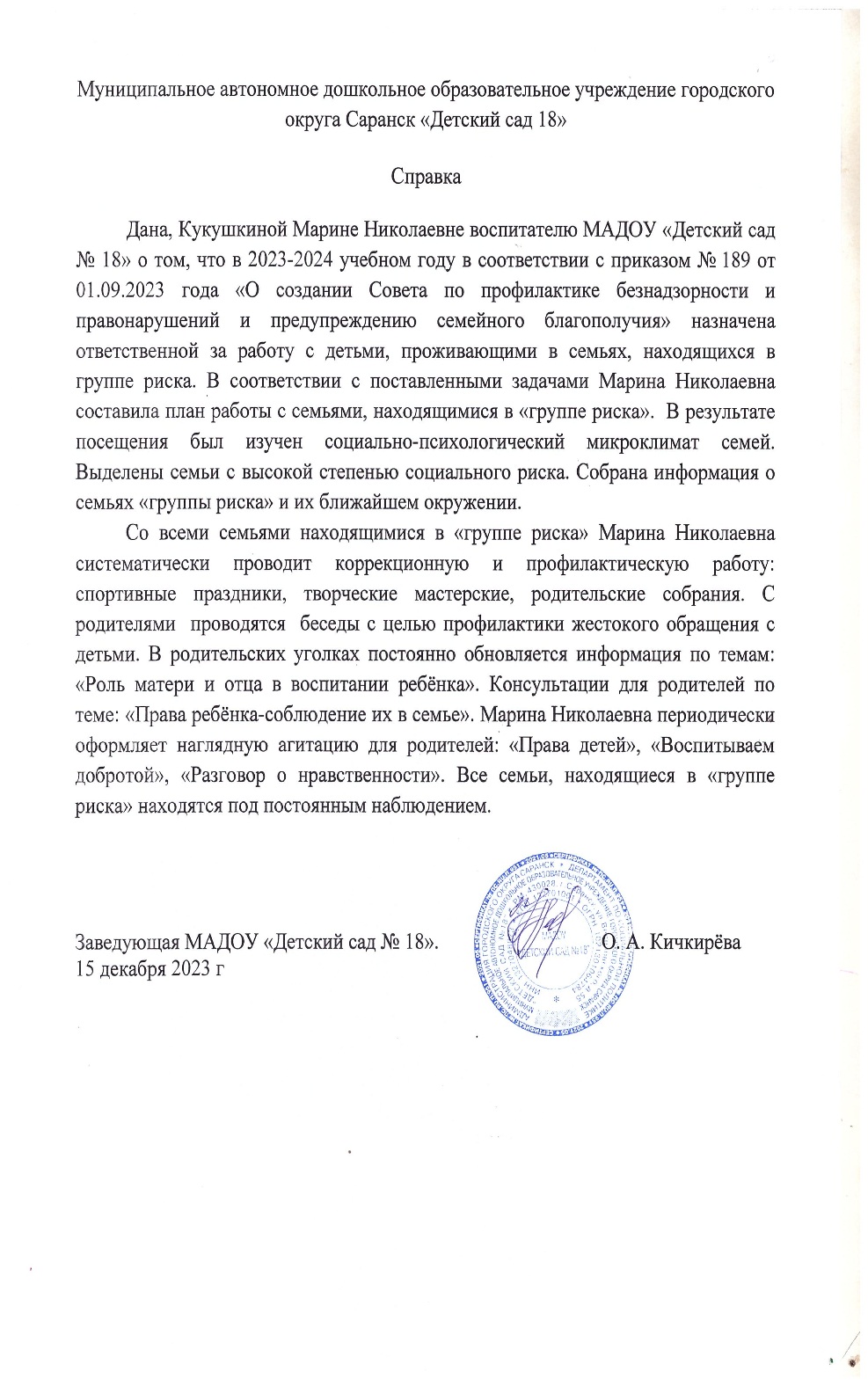 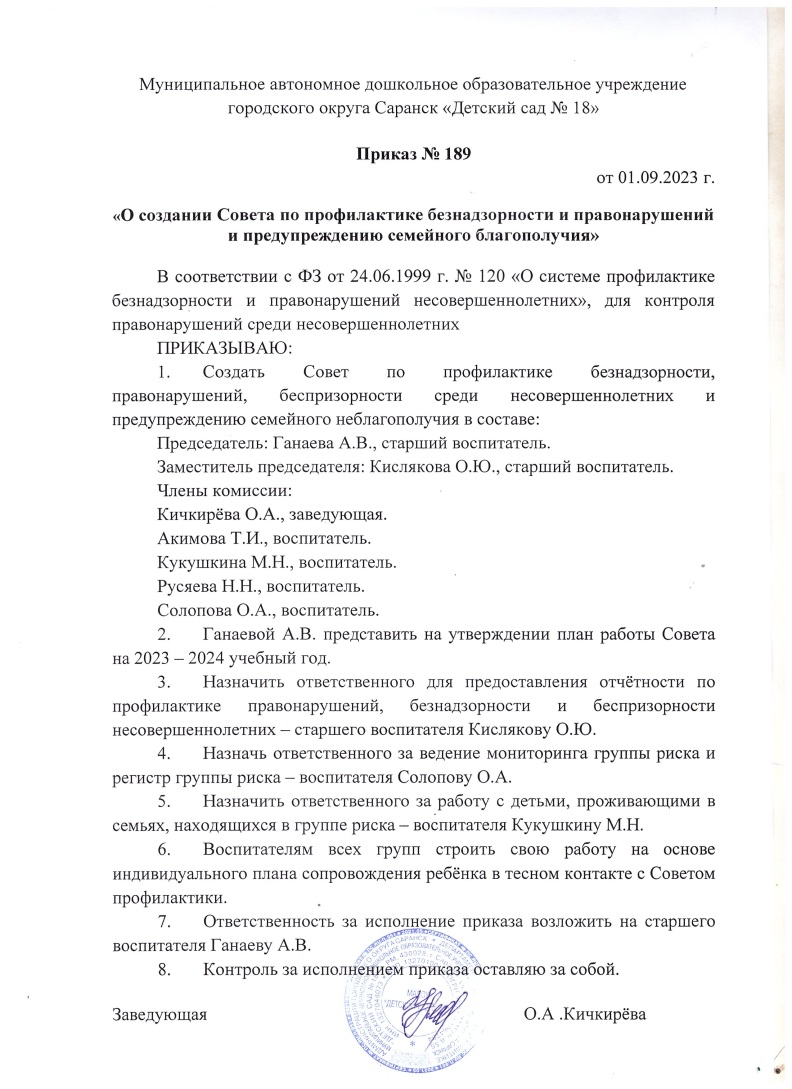 Участие педагога в профессиональных конкурсах
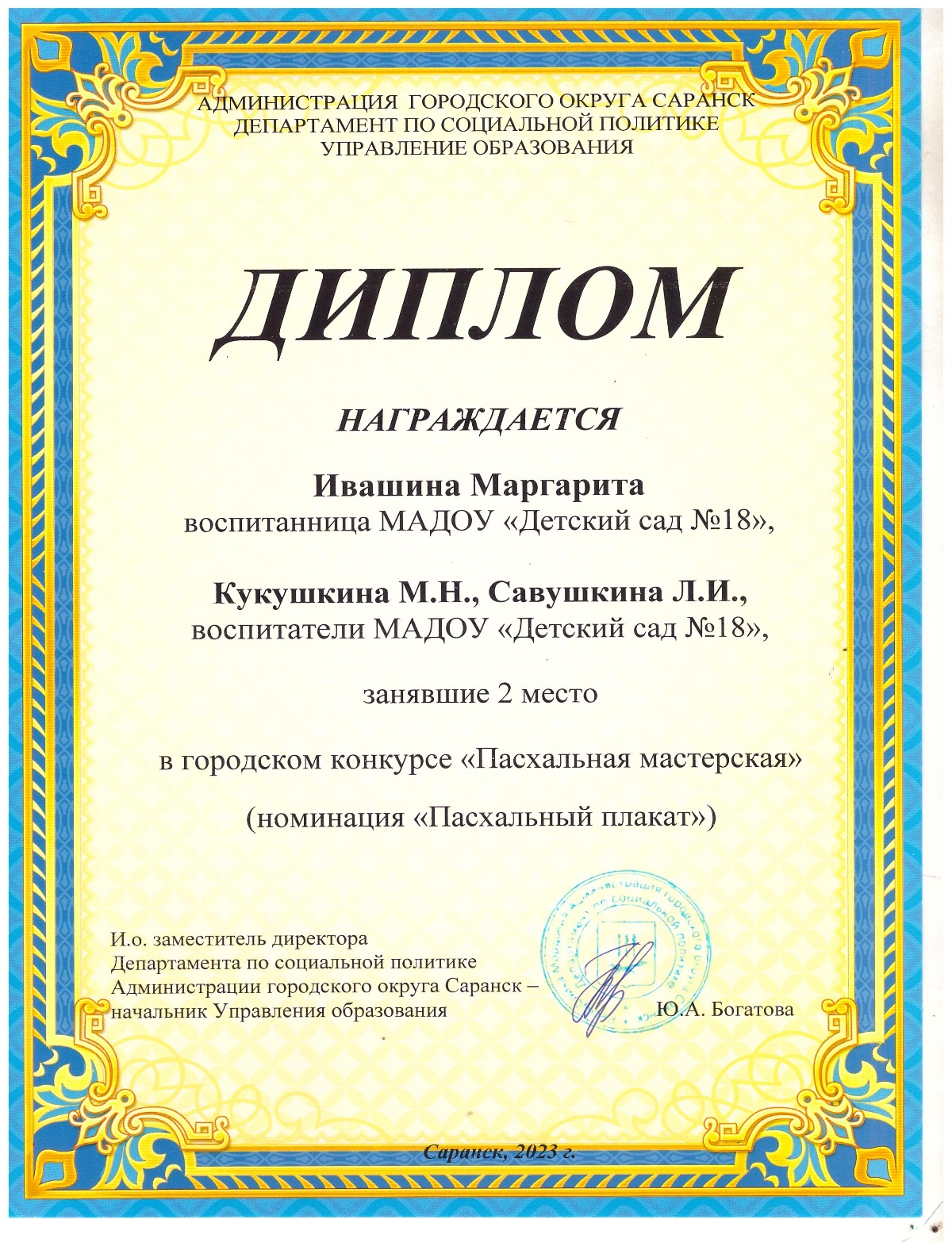 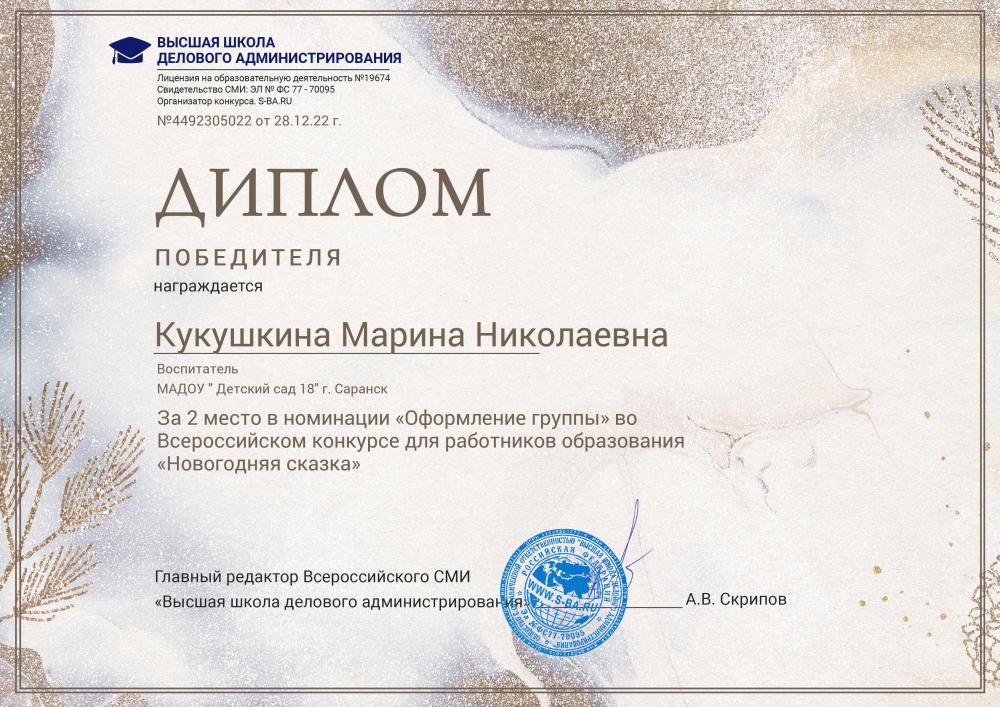 Награды и поощрения педагога в межатестационный период
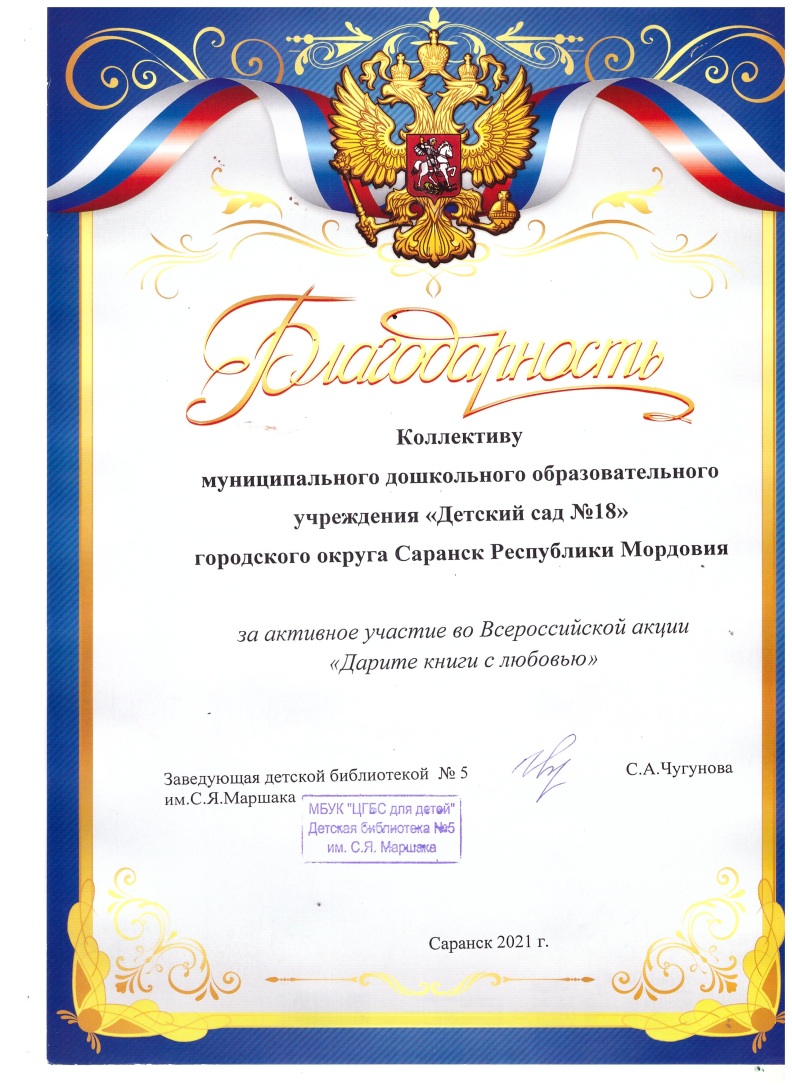 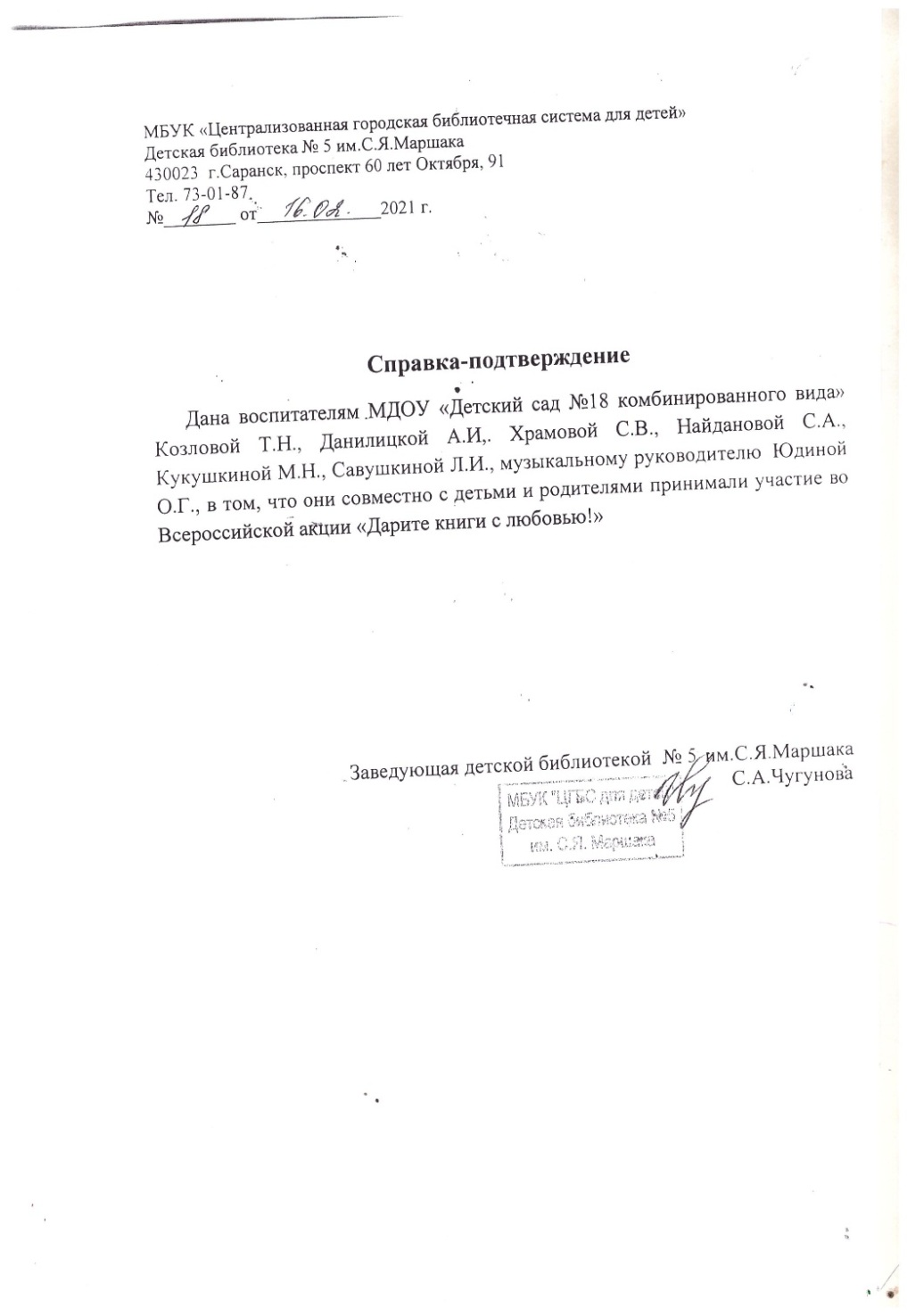 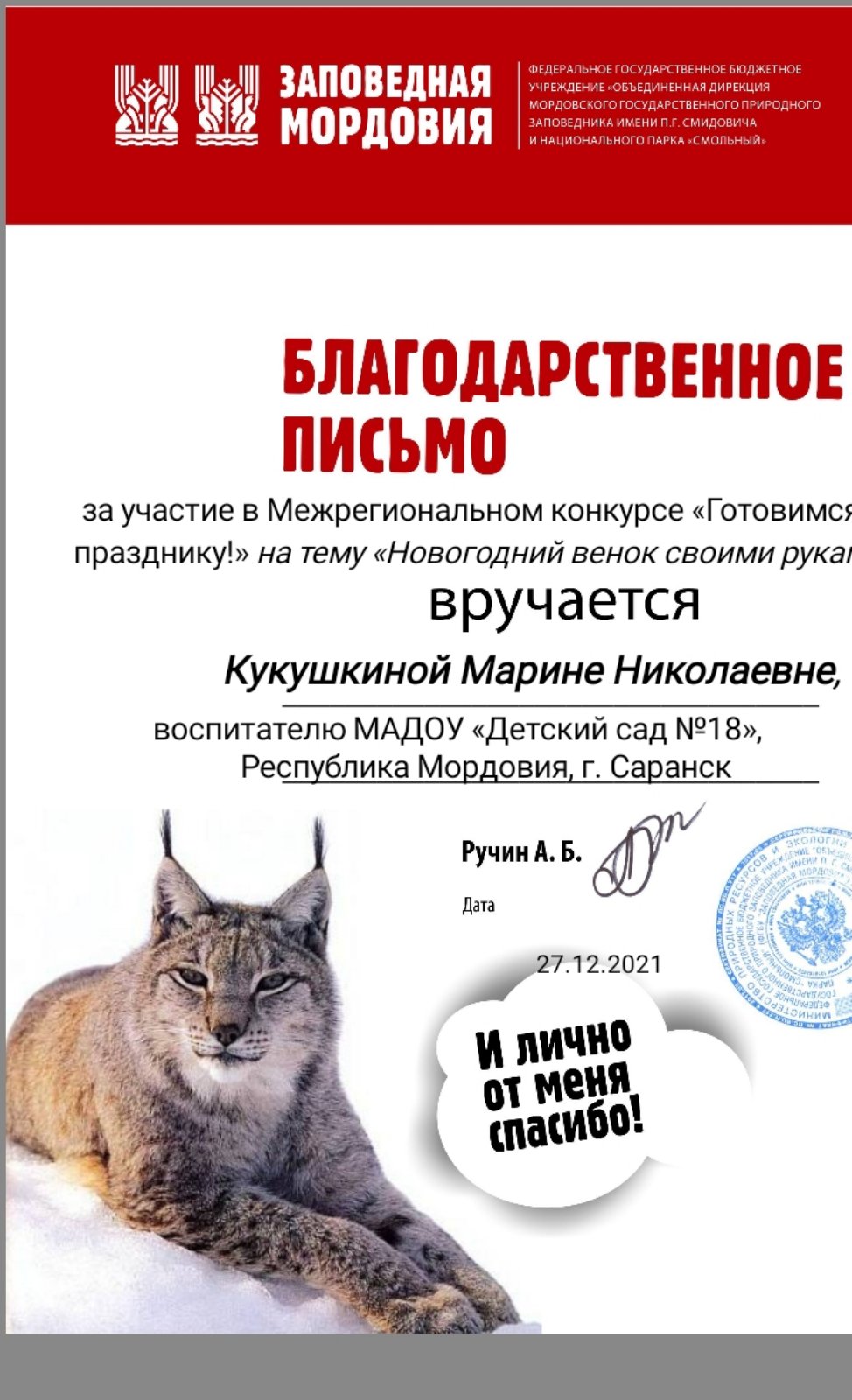 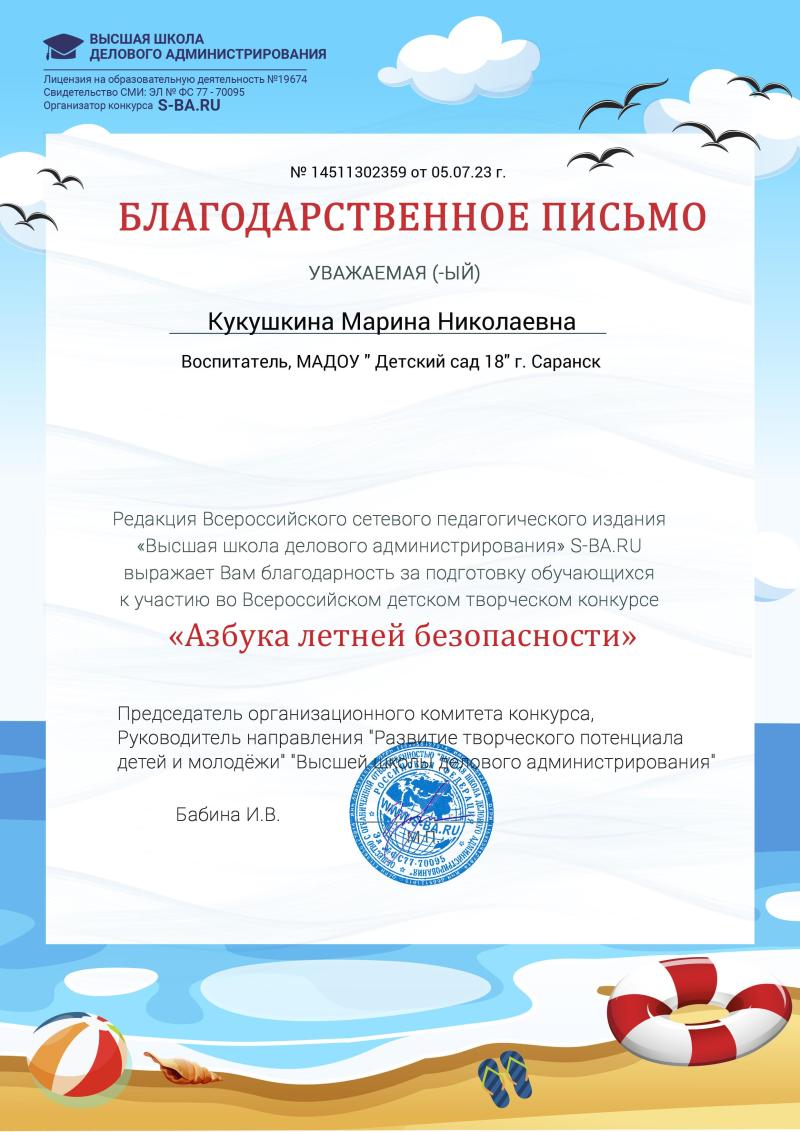 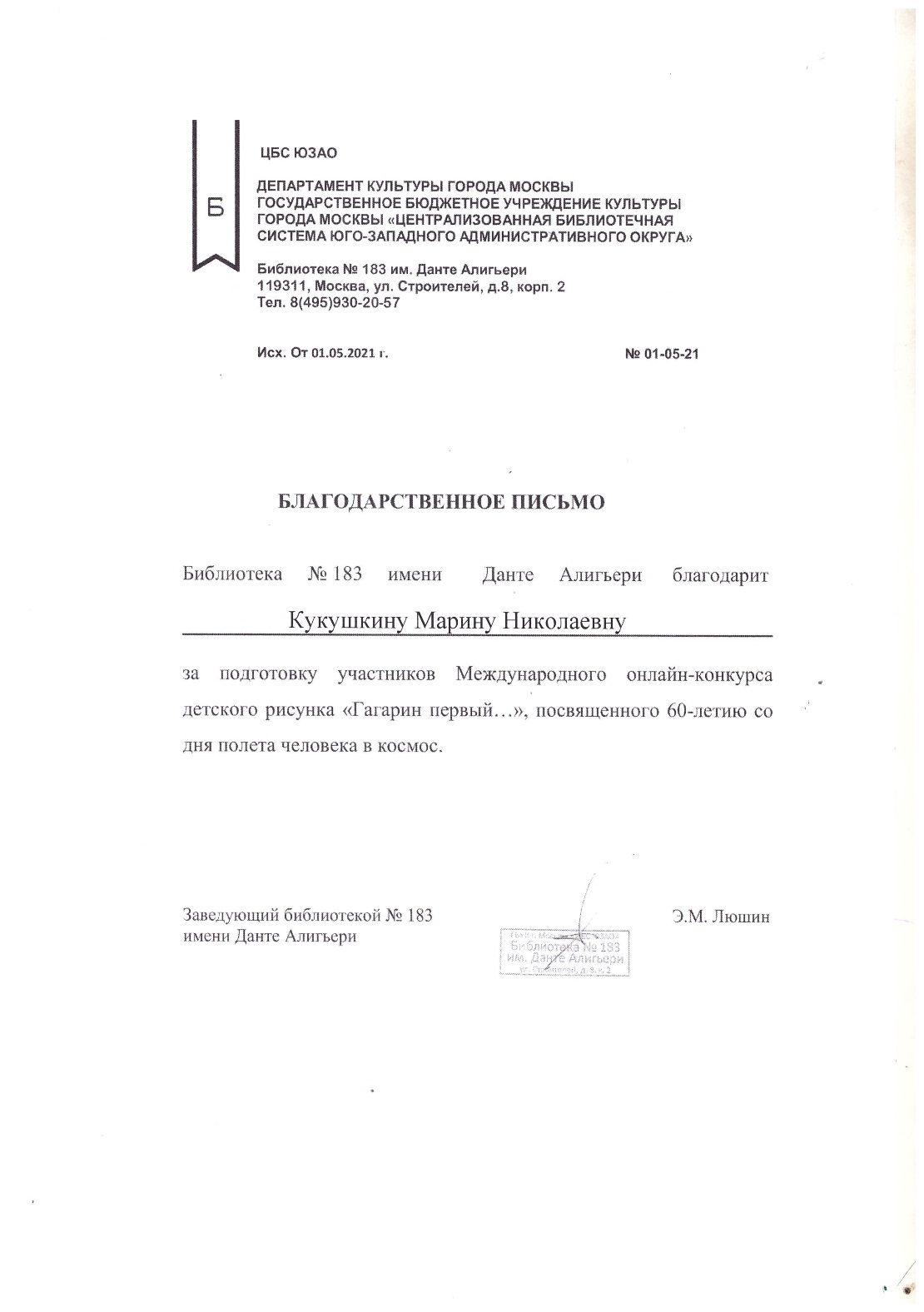